6
3
7
1
63+8
Add eight
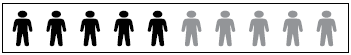 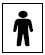 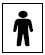 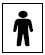 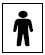 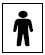 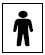 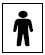 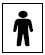 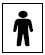 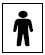 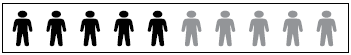 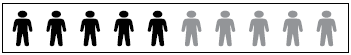 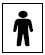 Ten ones
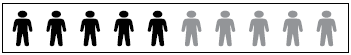 answer
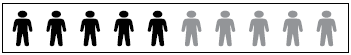 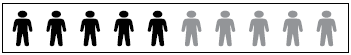 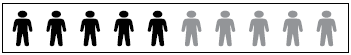 0
6
7
1
3
63+8
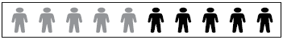 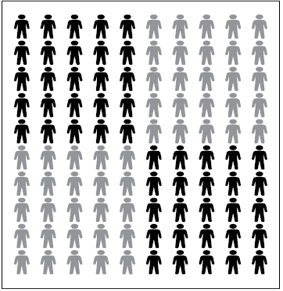 Add eight
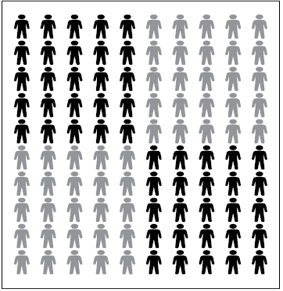 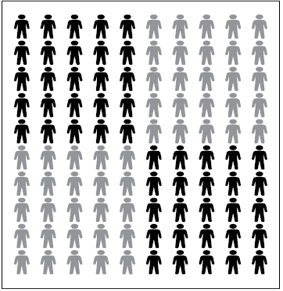 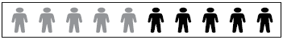 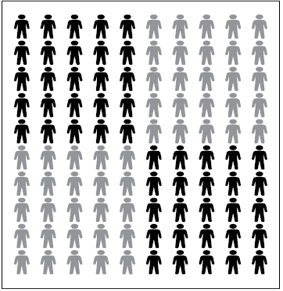 Ten ones
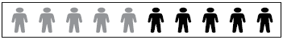 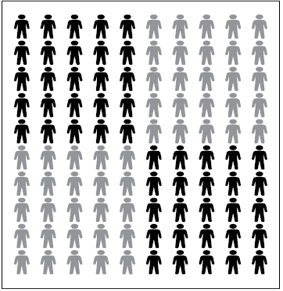 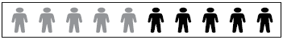 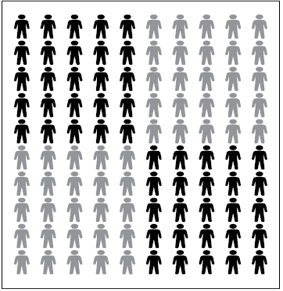 answer
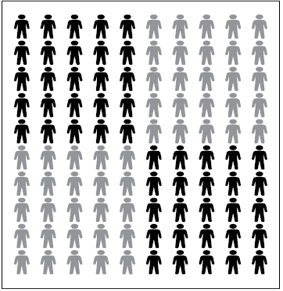 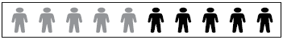 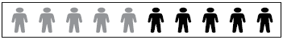 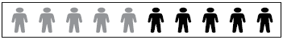 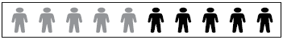 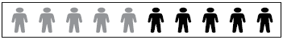 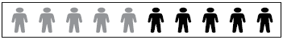 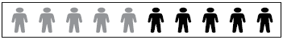 5
2
8
7
63+8
Ten ones
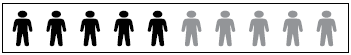 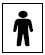 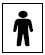 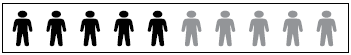 Subtract seven
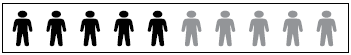 answer
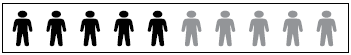 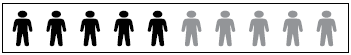 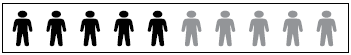 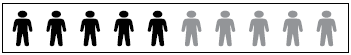 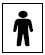 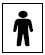 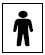 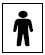 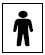 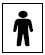 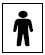 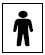 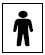 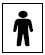 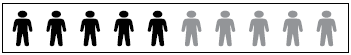 7
8
0
2
5
63+8
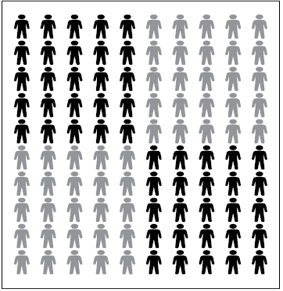 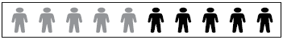 Ten ones
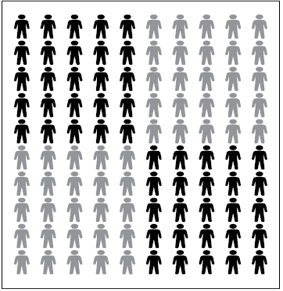 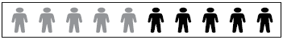 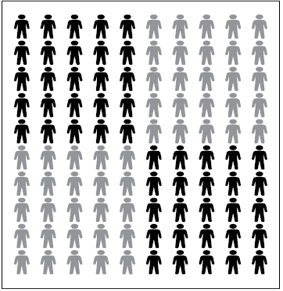 Subtract seven
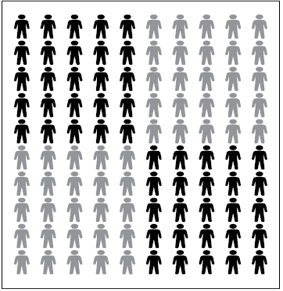 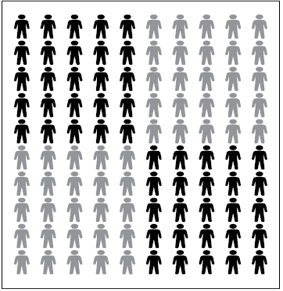 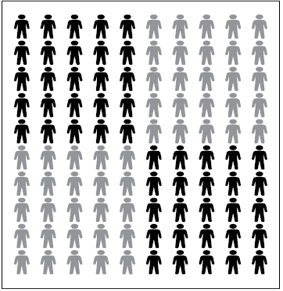 answer
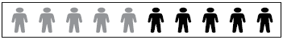 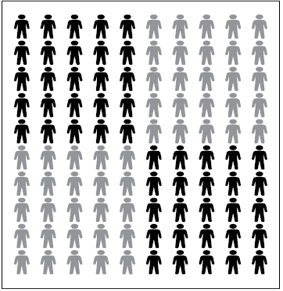 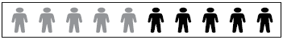 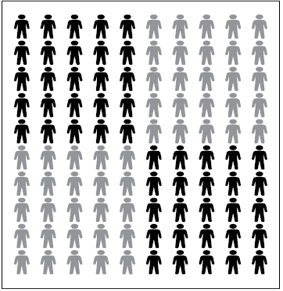 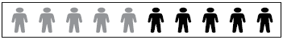 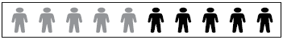 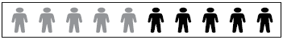 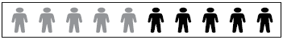 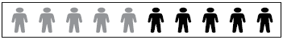 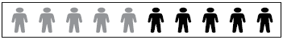 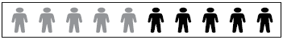 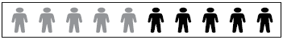